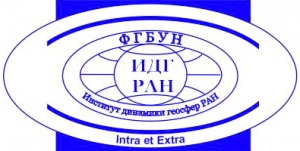 Хазинс В.М., Шувалов В.В.
ОЦЕНКА ЭНЕРГИИ, ВЫДЕЛИВШЕЙСЯ В МАГМАТИЧЕСКОЙ ПРОВИНЦИИ ДЕКАН В РЕЗУЛЬТАТЕ УДАРА АСТЕРОИДА В МЕКСИКАНСКИЙ ЗАЛИВ НА K-PG ГРАНИЦЕ
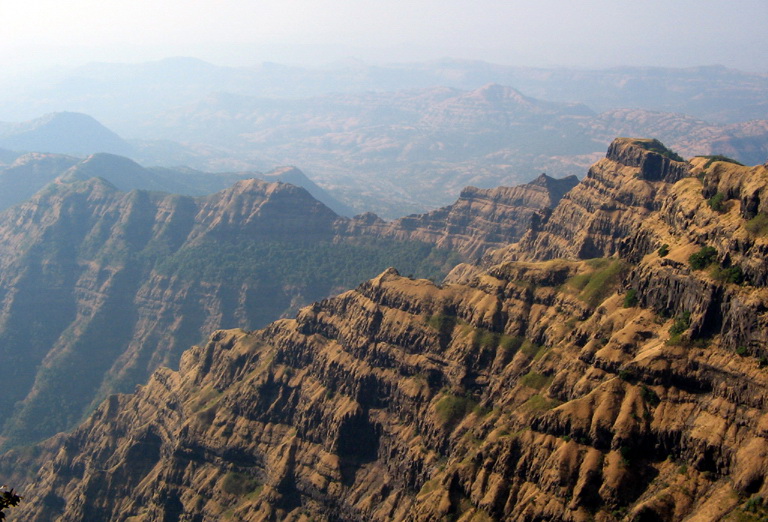 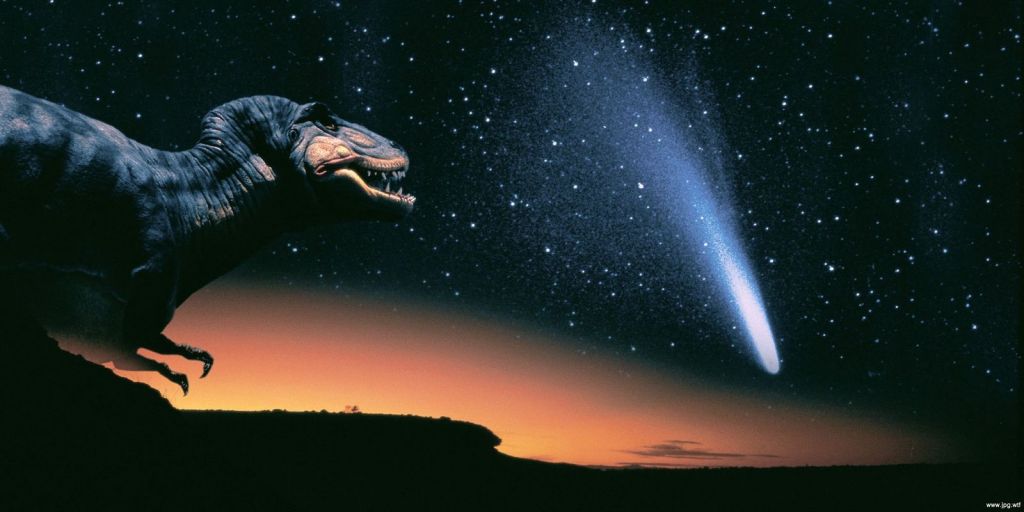 Renne PR et al. (2015) State shift in Deccan volcanism at the Cretaceous-Paleogene boundary, possibly induced by impact. Science 350(6256):76-78.


Richards MA et al. (2015) Triggering of the largest Deccan eruptions by the Chicxulub impact. Geological Society of America Bulletin 127:1507-1520.
Основные результаты исследований Renne et al. и Richards et al.
Неравномерность развития Декан-вулканизма. После K-Pg границы произошло ускорение вулканизма, и до 70% лавы было извергнуто за относительно небольшой (в геологическом масштабе) промежуток времени.
Чиксулуб импакт послужил триггером  ускорения вулканизма в течение последующих ~ 50 000 лет. Согласно радиоизотопным исследованиям Чиксулуб импакт, возможно, предшествовал началу ускоренного вулканизма.
Механизм − воздействие относительно слабых сейсмических возмущений на систему, находящуюся в предельном по энергонасыщенности  состоянии. Обоснование − аналогия с некоторыми современными извержениями вулканов, в которых извержение начинается вследствие сейсмического воздействия.
Удельная энергия сейсмического возмущения
Значения удельной энергии, дисипированной сейсмическим возмущением Чиксулуба в провинции Декан:               
0.1 < e < 1 Дж/м3
Пороговые (для увеличения проницаемости магмы) значения удельной энергии:
      0.1 < e* < 1 Дж/м3
Richards MA et al. (2015) Triggering of the largest Deccan eruptions by the Chicxulub impact. Geological Society of America Bulletin 127:1507-1520.
Meschede MA et al.  (2011) Antipodal focusing of seismic waves due to large meteorite impacts on Earth. Geophysical Journal International 187:529–537.
Соотношения, использованные для оценки плотности энергии
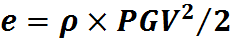 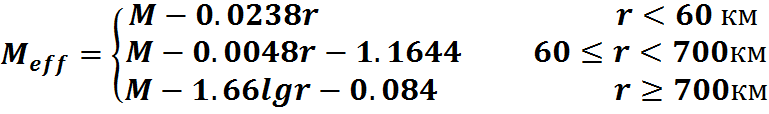 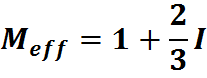 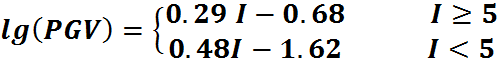 e  удельная энергия
ρ плотность грунта
PGV  максимальная скорость грунта
M  магнитуда
I  интенсивность
1. Wang, 2006
2. Collins et al., 2005
3. Gutenberg and Richter, 1956
4. Wald, 1999
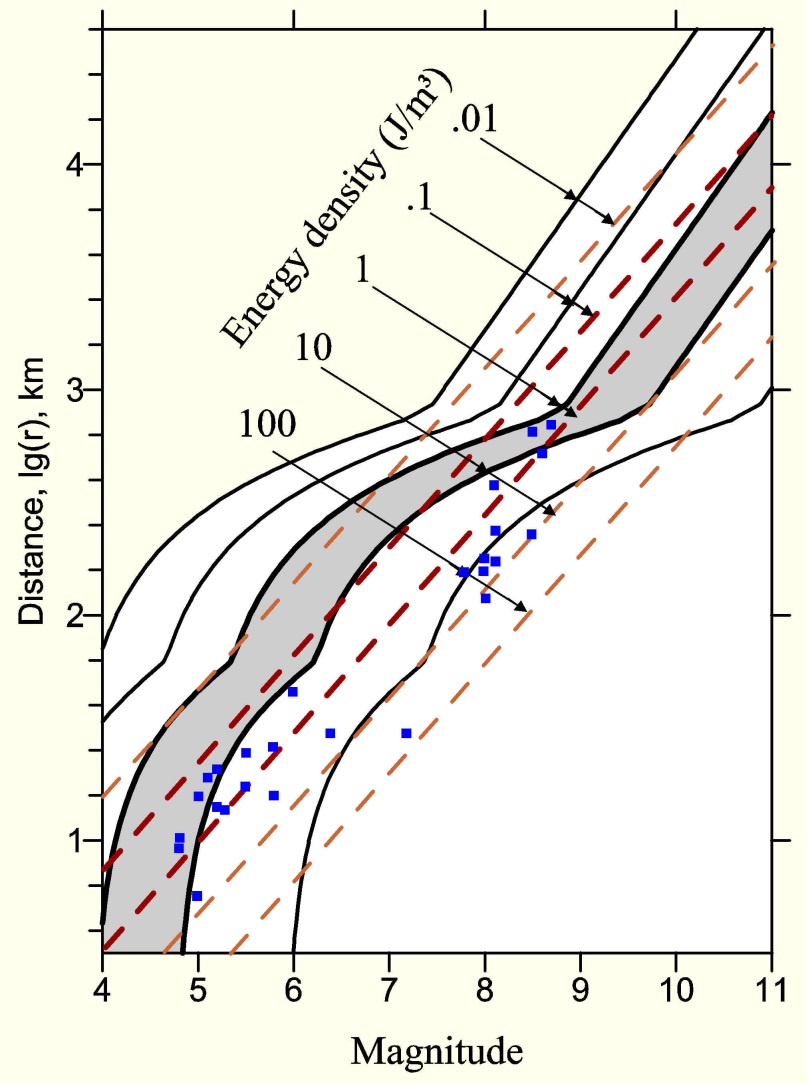 Магматические вулканы, отдельные извержения которых связаны с землетрясением, в зависимости от магнитуды и расстояния до эпицентра.
1 < e* < 10 Дж/м3
PGV ~ r -1.5
log(r) =0.48M-0.33log(e)-1.4
     0.1 < e* < 1 Дж/м3
Richards, 2015
Квадратики – магматические вулканы. Пунктирные линии  изолинии удельной энергии (Richards, 2015).Сплошные  по представленной выше модели.
Начальные данные, способные повлиять на численное моделирование сейсмических возмущений импакта
Энергия импакта

Meschede MA et al.
(2011):
D = 10 км
V = 20 км/с
Collins GS et al. (2017) 
D = 16 км
V = 12 км/с
Сейсмическая эффективность импакта

Meschede MA et al. (2011):
K = Eseism  / Ekin = 10-4

Наша оценка
K = 10-3
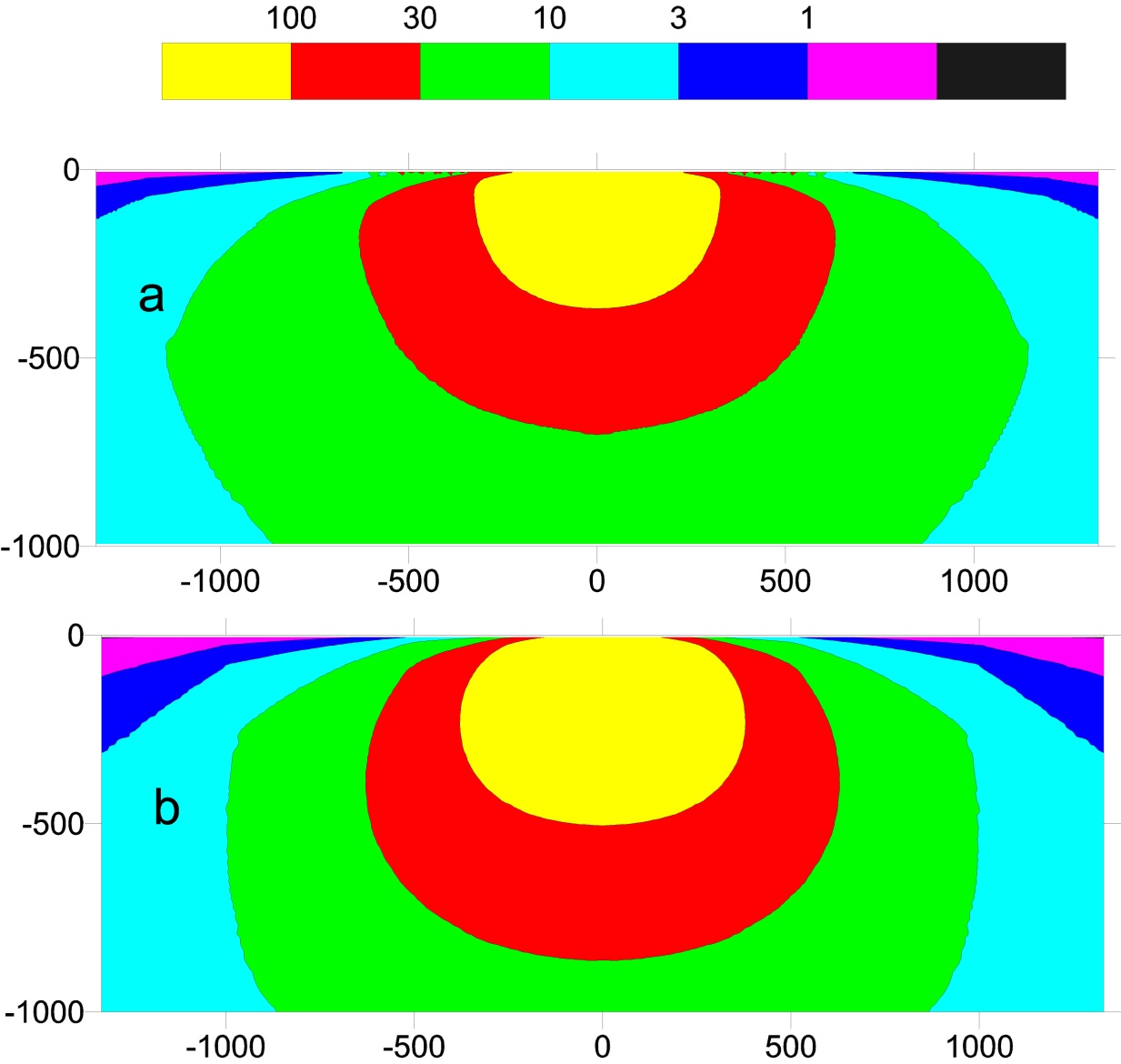 r/D
0
Е0
Взрыв
H/D
0
5Е0
Импакт
Распределение максимального избыточного давления (p-p0, атм) в кварцевой мишени: при подземном взрыве с энергий Е0 на глубине H=40D0 (a), при ударе астероида с энергией 5Е0 (б)
При оценке сейсмического эффекта кратерообразующих ударов можно пользоваться значениями сейсмической эффективности, полученными при проведении подземных взрывов, уменьшая их в 3-5 раз.
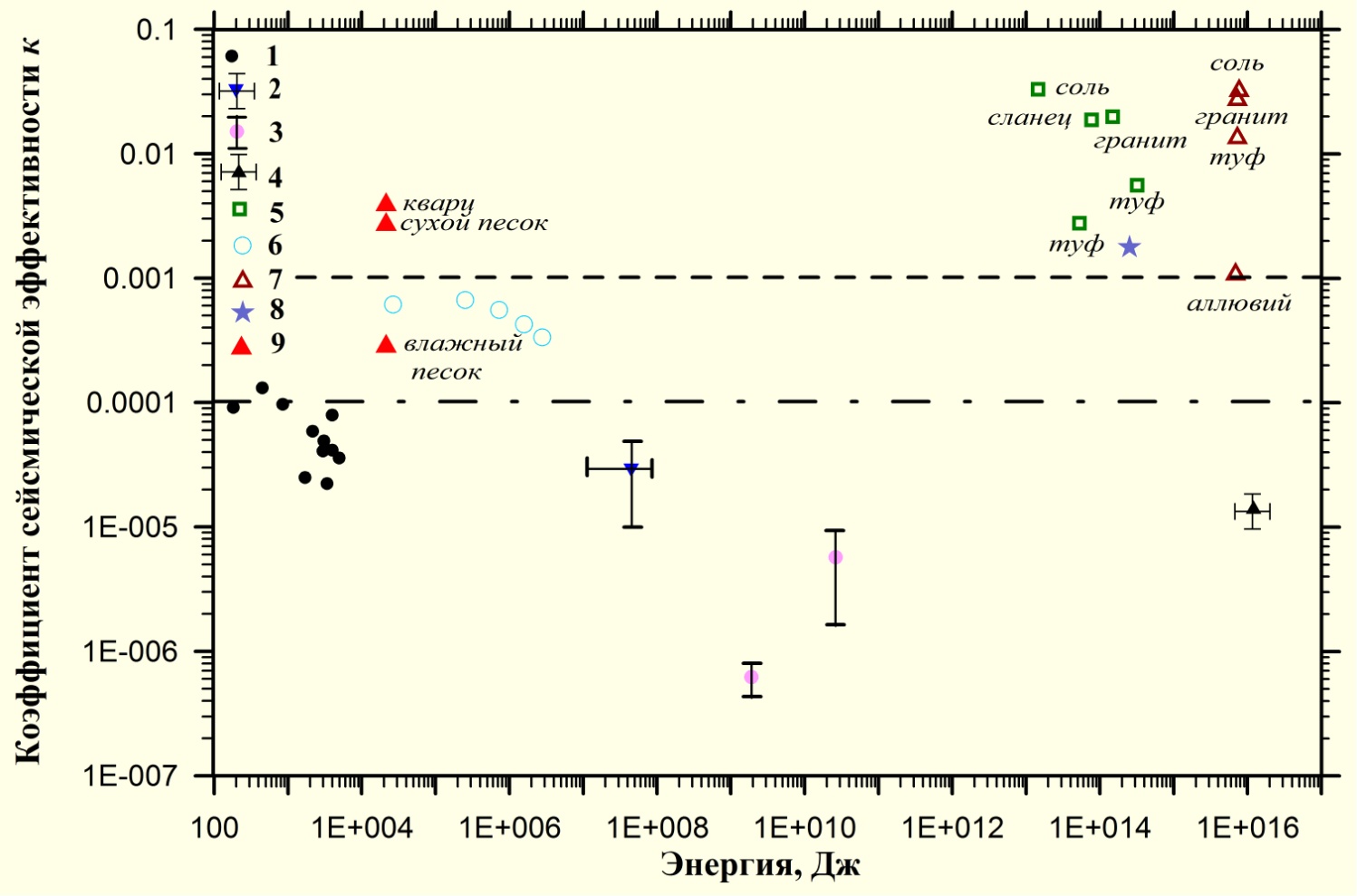 Сейсмическая эффективность подземных взрывов в граните:

k = (1  2)10-2
Сейсмическая эффективность
ударов в кварцевую мишень:

k = (3  6)10-3
Сейсмическая эффективность как функция энергии источника по данным различных исследований: 1 – лабораторные эксперименты (McGarr и др., 1969); 2 - ракетные эксперименты на Земле (Latham и др., 1970b); 3 – падение лунных модулей и ракеты Сатурн (Latham и др., 1970a); 4 - контактные взрывы (Pomeroy, 1963); 5 – подземные взрывы (Patton, Walter, 1993); 6 - численное моделирование ударов (Walker, 2003); 7 - подземные взрывы (Haskell, 1967); 8 – мелкозаглубленный взрыв "Седан", 1962; 9 - лабораторные эксперименты (Güldemeister, Wünnemann, 2016).
Средняя сейсмическая эффективность ударов

k = 10-3
Выводы
Пороговые значения объемной плотности энергии, необходимые для начала извержения вулкана вследствие сейсмического воздействия должны быть увеличены на порядок.
Значения объемной плотности энергии, выделившейся в провинции Декан в результате удара космического тела в Мексиканский залив также должны быть увеличены на порядок.
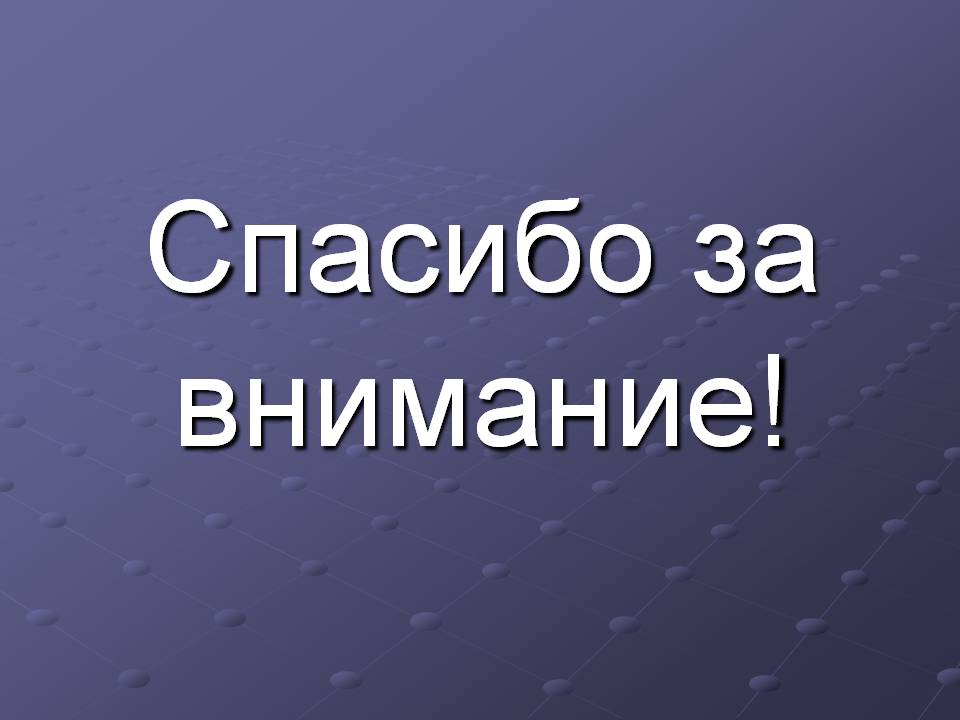 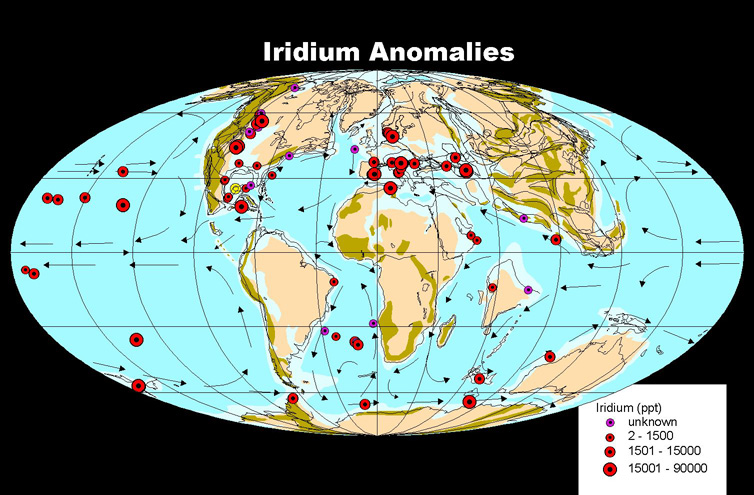 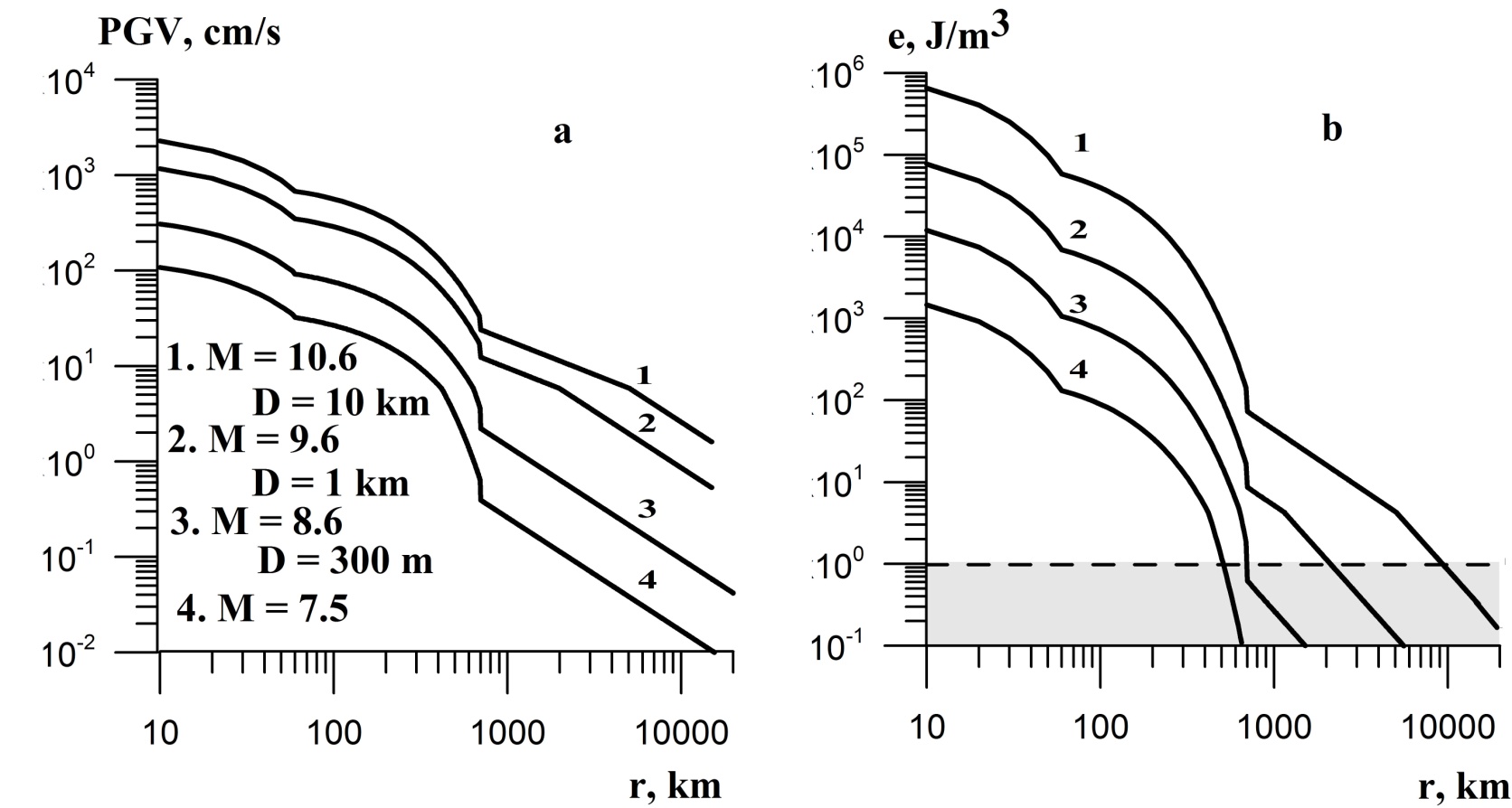 Зависимость максимальной скорости грунта PGV (a) и удельной энергии e (b) от расстояния до эпицентра r для различных магнитуд М землетрясения. Серым цветом на фрагменте (b) выделена область пороговых значений для перехода извержения вулкана в активную стадию по оценкам Richards et al., 2015
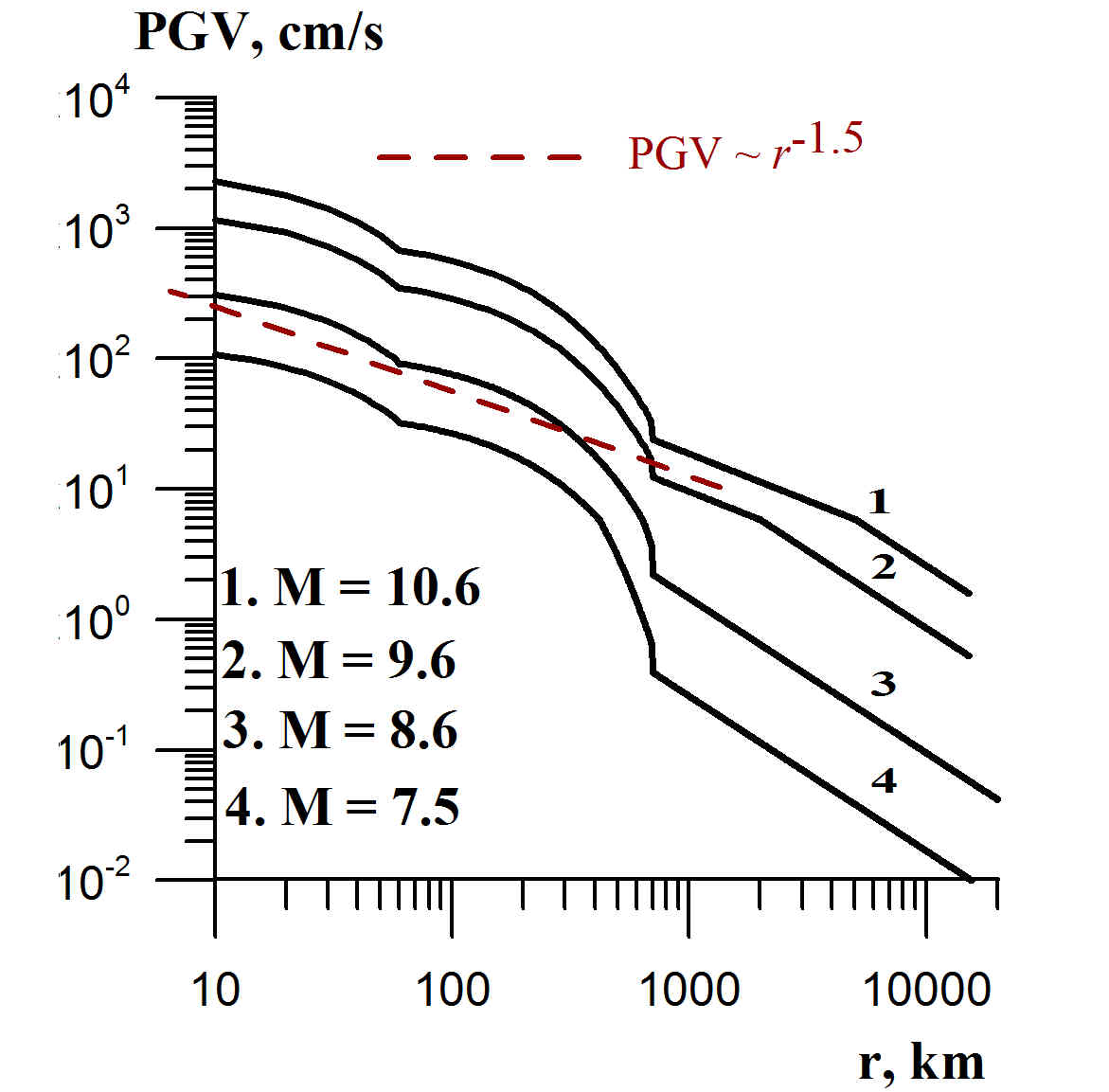 Зависимость максимальной скорости грунта PGV от расстояния до эпицентра r для различных магнитуд М землетрясения.
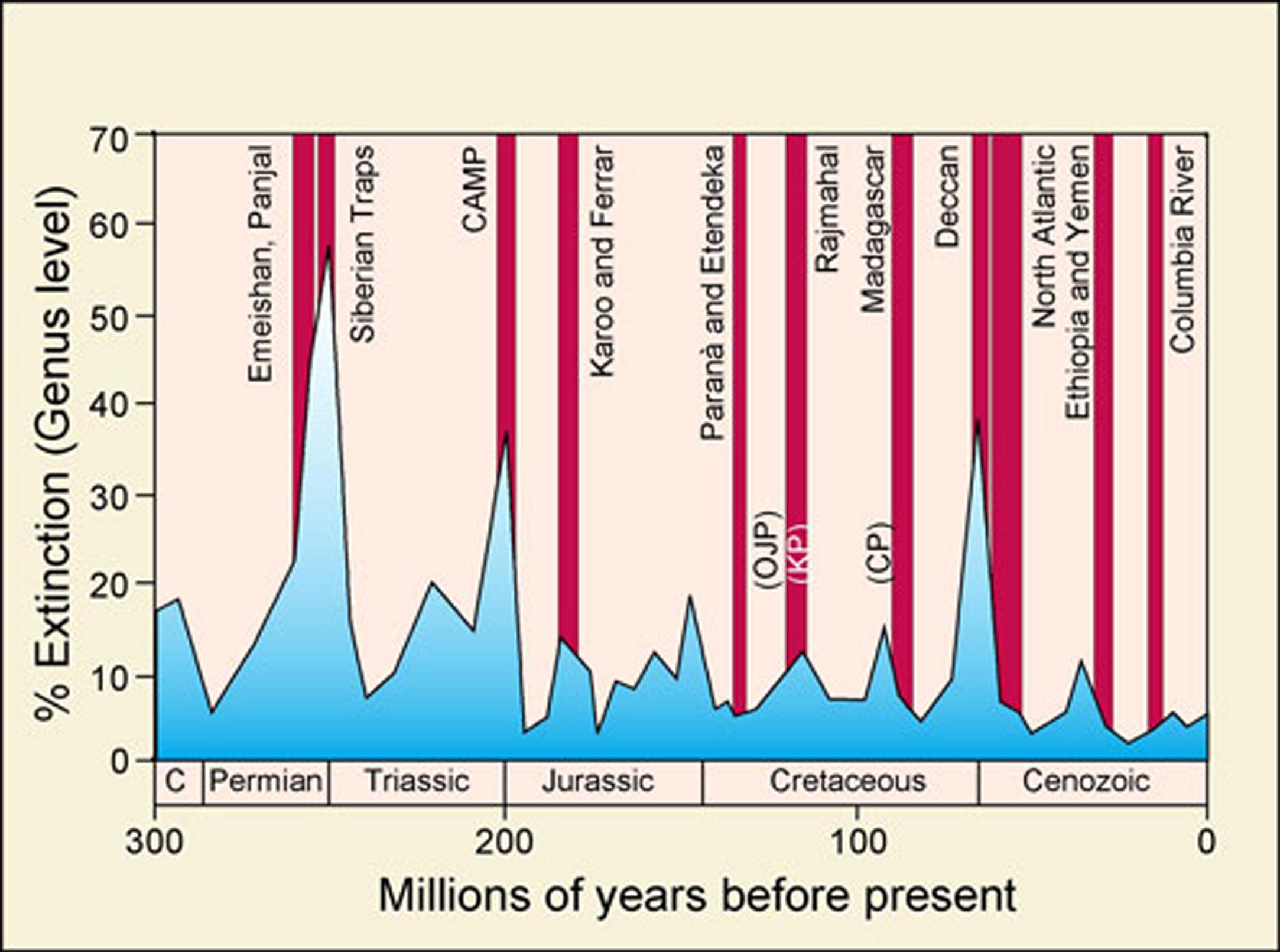 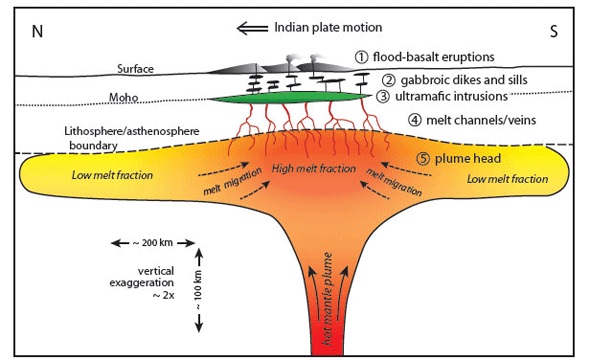